Multi-Year Strategic Planning
MYSP Committee Meeting #5 
Monday September 12, 2022
Land Acknowledgement
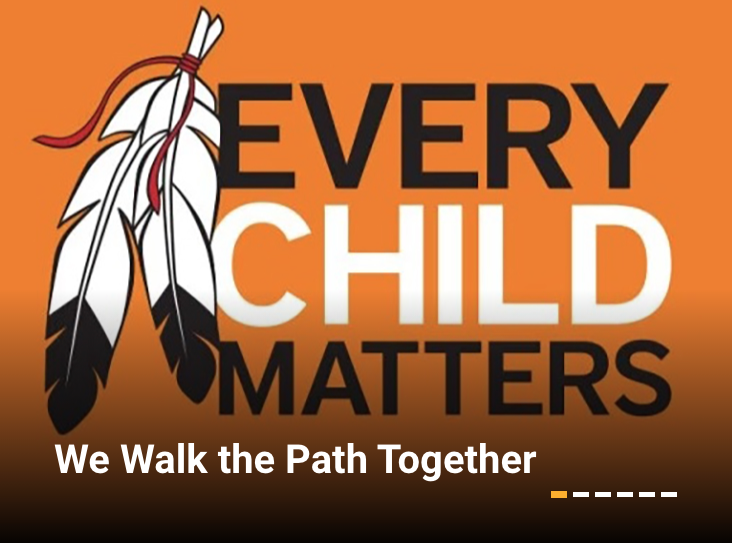 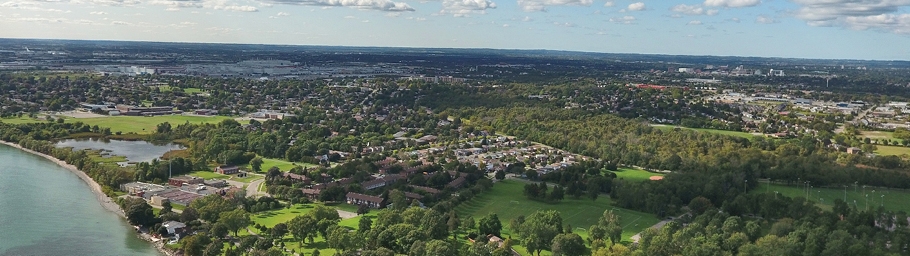 We here in the Durham Region respectfully acknowledge that we are on the traditional lands of the Mississauga's of Scugog Island.
Opening Prayer
Father, as we gather once again, we are thankful for our community and the time we have been given to be together.  May your Holy Spirit guide our discussions and lead us as we discern a path to the future that will best serve the needs of the very precious gift that you have entrusted to our care, our students.​
​
Release us from the burden of our own egos. Give us eyes to see things not only as they are but as they should be, ears to hear all the voices, from the margins no less than from the center; hearts to listen to the needs, hopes and dreams of all whom we are called to lead and serve.​
​
O Holy Spirit, come and abide with us. Enliven us with your creative power; inspire us with your wisdom and understanding; Warm us with your love, so that we may live what we profess to believe and serve others with generous and cheerful hearts.​

We make our prayer in Jesus’ name.​ AMEN
​
MYSP Committee Workshop
5:00pm – 7:00pm
Pope Francis Center

Content For This Evening
Welcome
Land Acknowledgement
Opening Prayer
Review of Timelines, Processes and Progress to Date
Review of Draft Strategic Plan
Final Input and Recommendations
Members
Data and Research Officer
Richard DeCaires

Partner and Community Representatives:
Erin Troost, APSSP 
David Dubowits, Chaplains 
Melissa Vickery, CPCO 
Dan Allen, CPCO
John Quarrie, CUPE Custodial/Maintenance
Maureen Cope, CUPE Educational Assistants
Sajida Aaron, CUPE LINC/ESL
Mike Morris, CUPE Secretarial/Clerical/Technical
Kelly Mulville, ETFO/DECE 
Lori Jones, Management Administrative Group 
Jaci French, OECTA Elementary 
Paul Collicutt, OECTA Secondary 
Valerie Adamo, Special Education Advisory Committee 
Vanessa Asgarali, Durham Catholic Parent Involvement 
Julie Pigeon, Indigenous Education Circle 
Sean McCormack, ABR & BE Committee
Nicole Emanuel, ABR & BE Committee
Kelly Stephen, 2SLGBTQ+ Advisory Committee
Katherine Mustachi, Faith Formation
Diane Mullane, Mental Health Lead
Luetasha Watkins, Childcare Partners
Co-Chairs:
Morgan Ste. Marie, Chair of the Board
Tracy Barill, Director of Education 

MYSP Facilitator:
Lewis Morgulis, L&C Planning Consultants

Communications:
Amanda Roffey, Faeron Pileggi, Emily McCall
Trustees, Clergy and Senior Admin:
John Rinella, Vice Chair of the Board 
Monique Forster, Trustee 
Janice Oldman, Trustee 
Mikhail Yurkoski, Trustee 
Declan Amaral, Student Trustee 
Sophie Nwaoha, Student Trustee 
Fr. Keith Callaghan, Archdiocese of Toronto 
Kayode Akomolafe, Human Rights and Equity Advisor
Paula Sorhaitz, Superintendent of Education, Academic 
Scott Grieve, Superintendent, Corporate
Why Are We Here?
Ontario Education Act, section 169.1(1) 
Every board shall develop a multi-year plan aimed at:
promoting student achievement and well-being; 
a positive school climate that is inclusive and accepting of all pupils, 
the prevention of bullying and 
the delivery of effective and appropriate education to its pupils.
Mandate of the MYSP Committee
Lead by Chair Ste. Marie and Director Barill, the mandate of the Multi-year Strategic Planning Committee will be to:

provide oversight and input into the planning process; 
ensure opportunities for student, staff and community engagement; 
provide feedback at key intervals; and 
review the final draft plan to be recommended to the Board for approval.
The Multi-year Strategic Planning Process
Project Plan
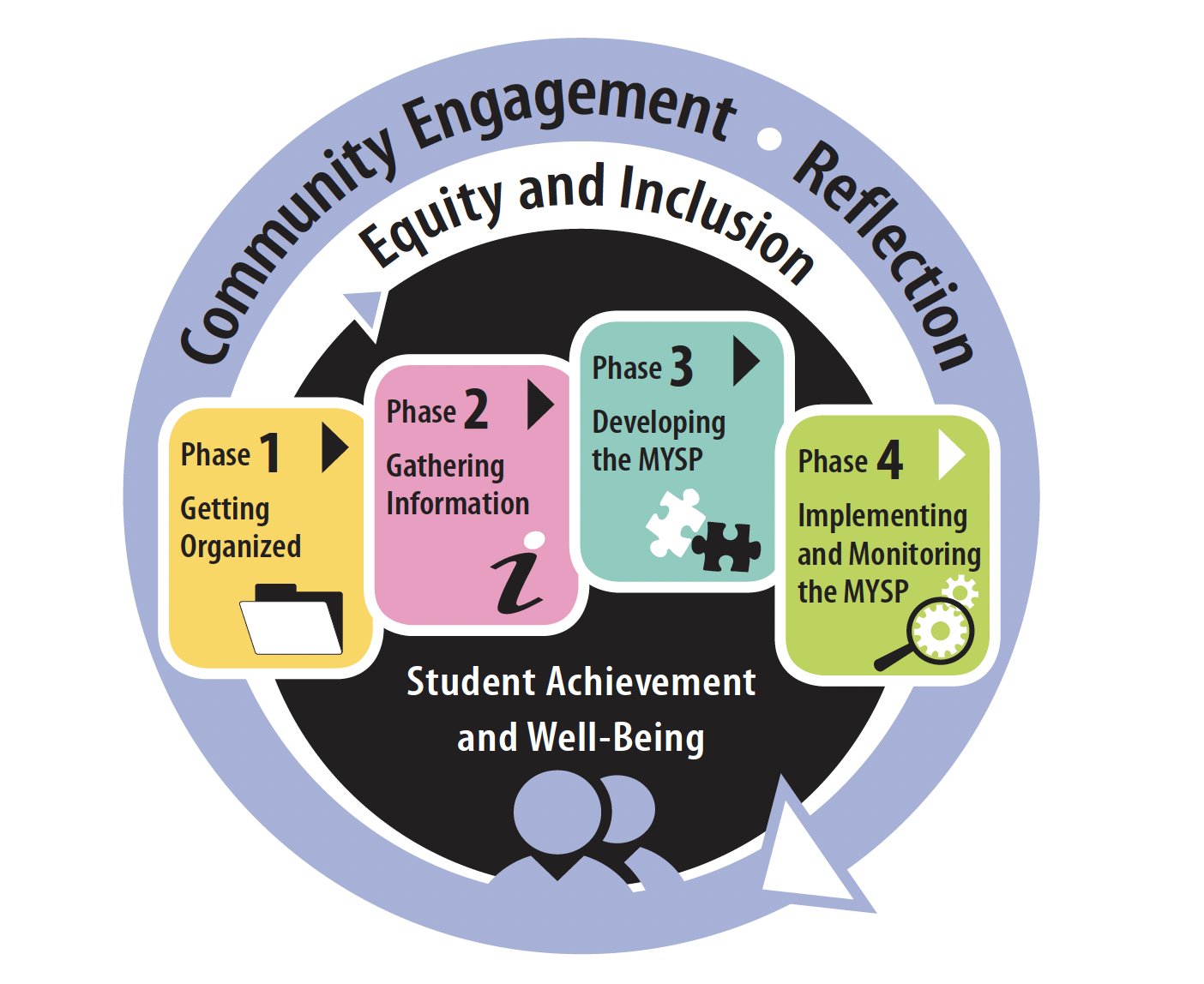 PHASE ONE – Getting Organized
PHASE TWO – Gathering Information
PHASE THREE – Developing the MYSP
PHASE FOUR – Implementing and Monitoring the MYSP
Proposed Timelines
Proposed Timelines
What have we done?
Taken stock of our programs and services
Reviewed Internal Data Sources:
School Pastoral Plans
School Climate Surveys
Mental Health
Special Education Data
De-streamed Math Achievement Data
Pathways Data
Indigenous Education Data
Workforce Census Data
What have we done?
Identified critical work that needs to be done in the coming years in each area (Ministry, funding, data or mandate driven)

Focus on adult faith formation and leadership
De-streaming
Science of Reading
Culturally relevant and responsive pedagogy and practice
Indigenous Education
Modernization 
Leadership and succession planning
Re-build community
Re-establish financial reserves
Capital Renewal
Employment Systems Review
What have we done?
External/Environmental Scan
Census/Demographics for Durham Region/Ontario
Strategic Plans for other Boards and Related Agencies
Ministry Priorities
Economic Factors
What have we done?
Offered opportunity for engagement of students, families, staff and community members through:
Focus Group Sessions
Virtual Town Hall Meetings
Staff Drop In Sessions
Advisory Group Meetings (DCPIC, Student Senate, SEAC, ABR&BE, Indigenous Education Circle, 2SLGBTQ+ Student Summit)
Two Thought Exchanges during the month of May (1100+ participants and 14700 ratings)
What have we done since June
Finalized the renewed Mission, Vision and Values
Reviewed and refined strategic priorities and goals
Reviewed and refined approach to monitoring performance
Prepared a draft of the plan for review with the MYSP Committee
Worked with graphic designers on layout
Communications
Dedicated Website Page
Sent links and updates to all families through DCDSB News
Sent links and updates to all staff through The Weekly Buzz
Videos
Live Virtual Sessions
Voice over powerpoints
Pamphlets
Board Meeting Speaking Notes, Reports and Highlights
MISSION, VISION, VALUES
Lets review our draft Board's Mission, Vision and Values
Mission – What we heard
Mission
We are an inclusive Catholic learning community that inspires every student to achieve their full potential through faith and education.
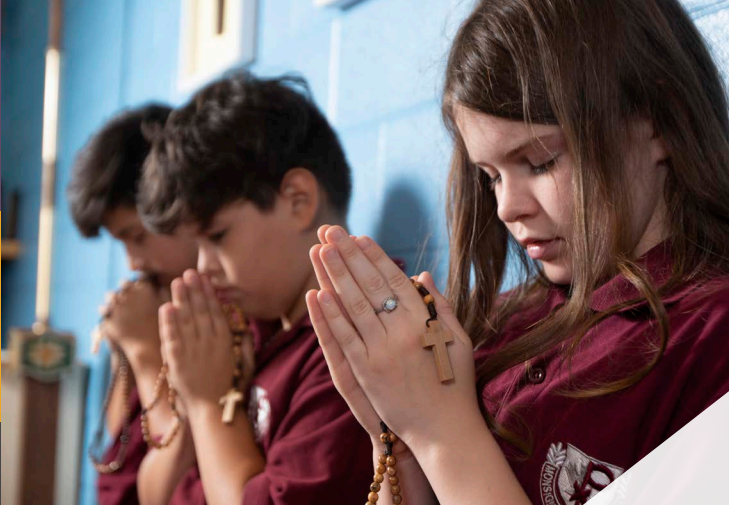 Vision
By fostering positive relationships with home, school, parish and community, students and staff will learn and work in a Catholic environment where they feel:
Safe and welcome
Accepted and valued
Heard and engaged
Supported and prepared
Values
Faith
Hope
Reconciliation
Love
Respect
Charity
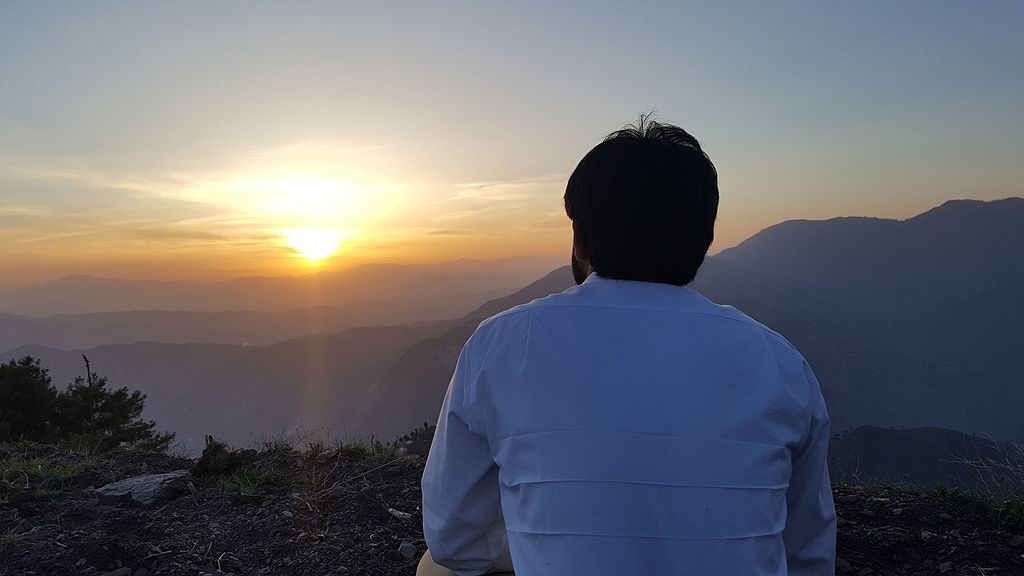 Take time to reflect
Listening, Learning and Living in Faith2023-2026
Our Plan at a Glance
 
Listening, Learning and Living in Faith are foundational processes that form the core of our Multi-year Strategic Plan. Through the intentional implementation of these processes, annual goals will be developed and implemented under the strategic priorities of:
Supporting Faith and Well-Being 
Advancing Human Rights and Equity; and 
Improving Student Learning.
Listening
 
“It is only by paying attention to whom we listen, to what we listen, and to how we listen that we can grow in the art of communicating, the heart of which is not a theory or a technique, but the ‘openness of heart that makes closeness possible’.” – Pope Francis
To achieve our strategic priorities, we must foster the art of listening to our students, staff, families, parishes, and community partners. By listening to the diverse needs of our communities, reviewing our data and accessing research, we can dismantle systemic barriers to success and provide more equitable and engaging learning environments for students.
Learning
 
“Show me your ways, LORD, teach me your paths. Guide me in your truth and teach me, for you are God my Savior, and my hope is in you all day long.” – Psalms 25:4-5
We are a learning organization. Our commitment to providing positive and welcoming learning environments for students is mirrored in our commitment to engaging staff in timely and culturally relevant professional learning. To achieve our strategic priorities, our multi-year strategic plan focusses on learning that is faith-based, culturally responsive, data driven and grounded in research.
Living in Faith
 
“Faith and performing good works for your fellow man go together like body and soul. You simply aren’t alive unless both body and soul are united.” (James 2:26)
Listening and learning are fruitless in the absence of action. As partners in Catholic education we are called to live in ways that authentically represent our faith. We are guided in our actions by the Gospel values of Jesus Christ and the Social Teachings of the Catholic Church. We are called to demonstrate our faith through charitable works and service. By living in faith, students and staff will support faith and well-being, advance human rights and equity and improve student learning.
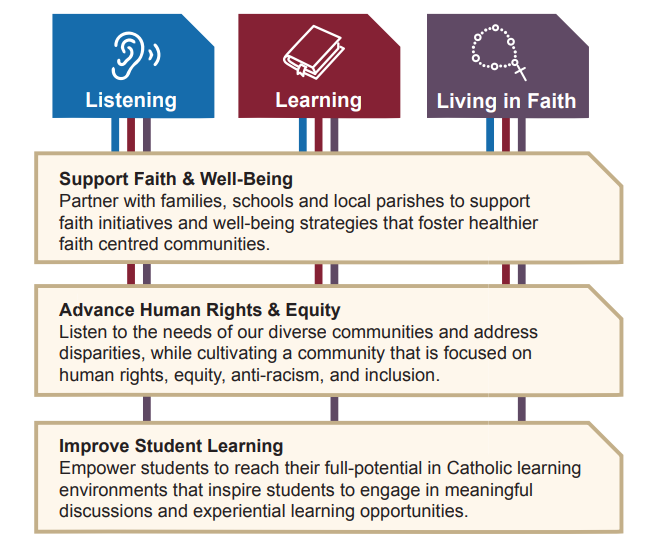 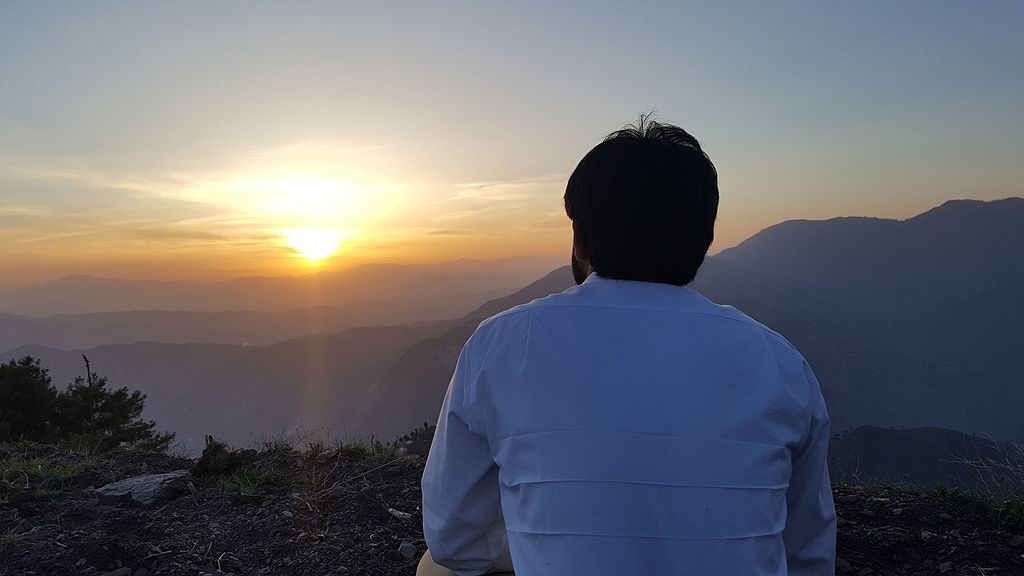 Take time to reflect
Our Performance
Understanding our current environment and context
Need for system agility and responsivity
Implementation – through annual operational plans that outline:
Specific goals; 
Strategies; and 
Expected Outcomes  

These operational plans will be developed using the framework of the MYSP and may include Ministry driven initiatives.  Performance measures connected to each goal will be identified annually.
Monitoring our Performance
Take Time to walk along the galleryand post your thoughts on each section
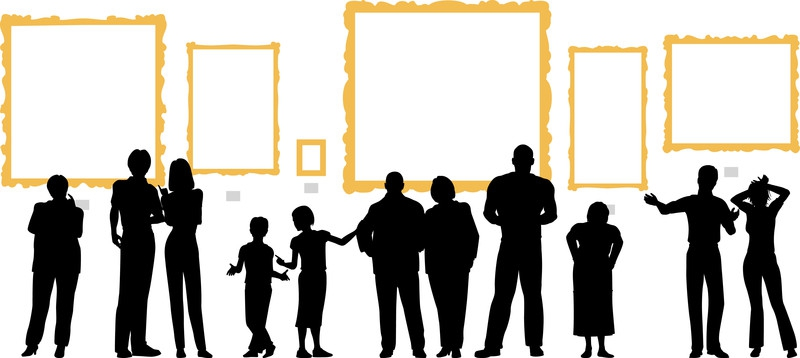 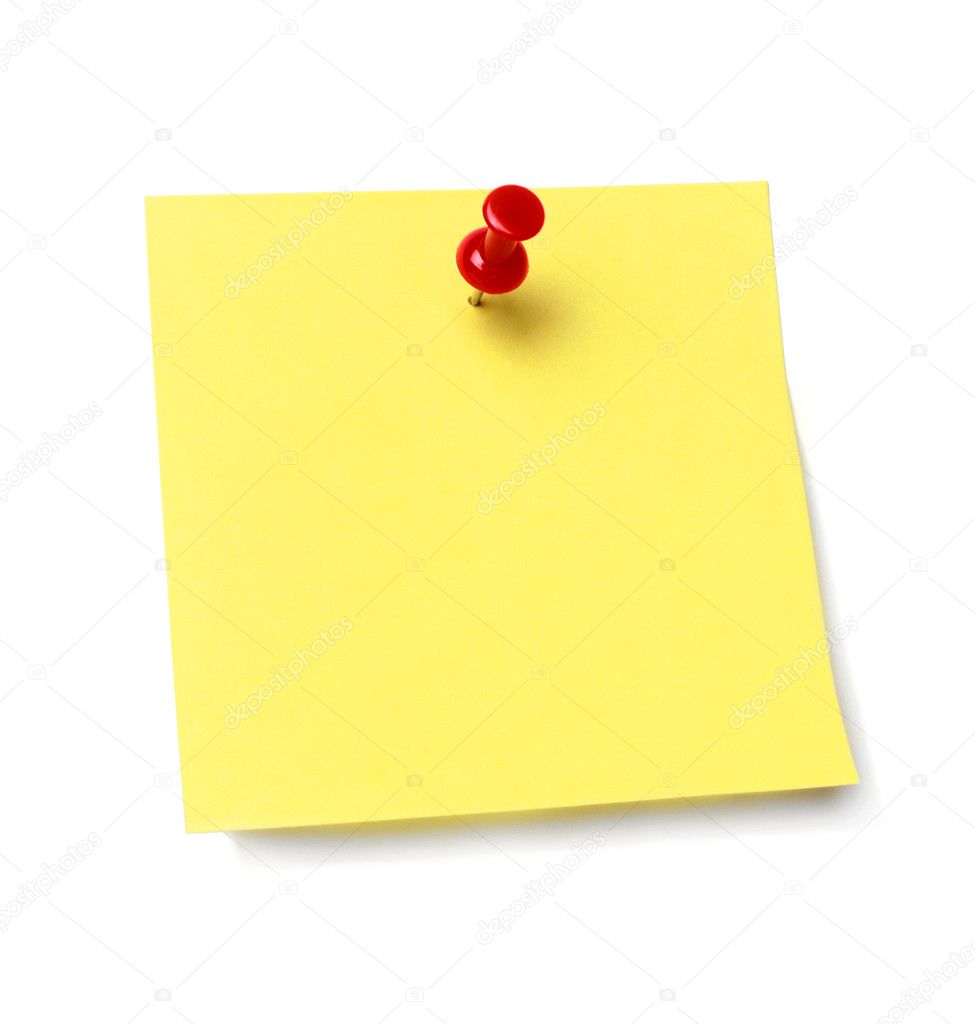 Feedback and Final Comments
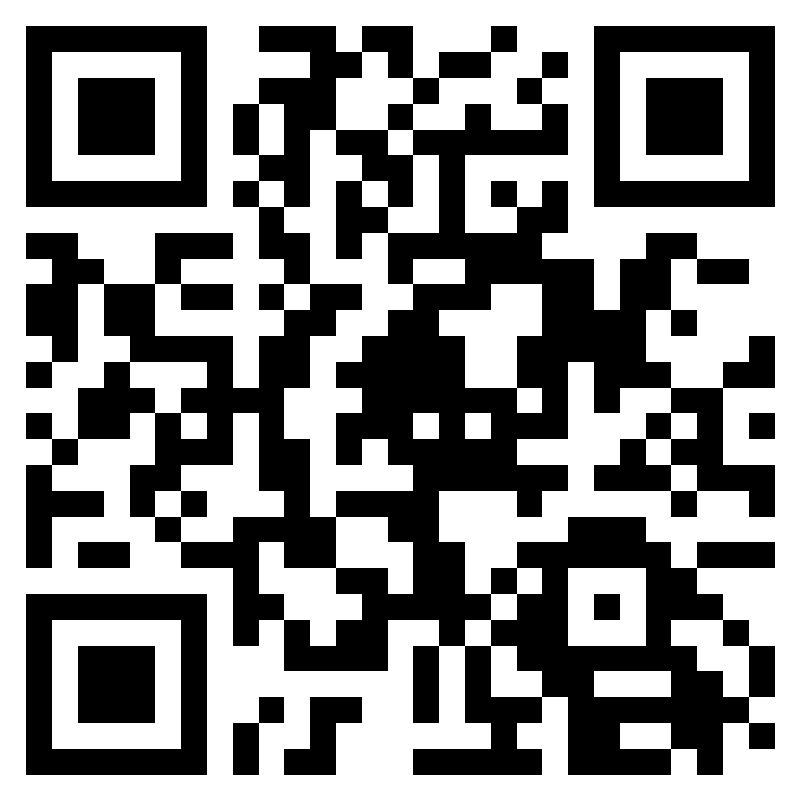 Please take a moment to complete our feedback survey.

Your feedback is anonymous, however, if you wish to included your name you will have an opportunity to do so at the end.

https://dcdsb.ca/MYSPfeedback
Next Steps
Closing Prayer
Almighty God, we thank you for this beautiful day. 
Thank you for enabling us to be productive during the meeting. 
Lord, let what we discussed here bear fruit in our lives and in the lives of all those we serve, especially our students. 
As we depart, Lord, we ask you to be with us. May your angels go before us and clear the way so that we can reach home safely. May all glory and honor come back to you in everything that we do. 
In Jesus’ name we believe and pray, Amen.